Figure 1 No. of cases and vaccination coverage, Antelope Valley, California (A), and West Philadelphia, Pennsylvania ...
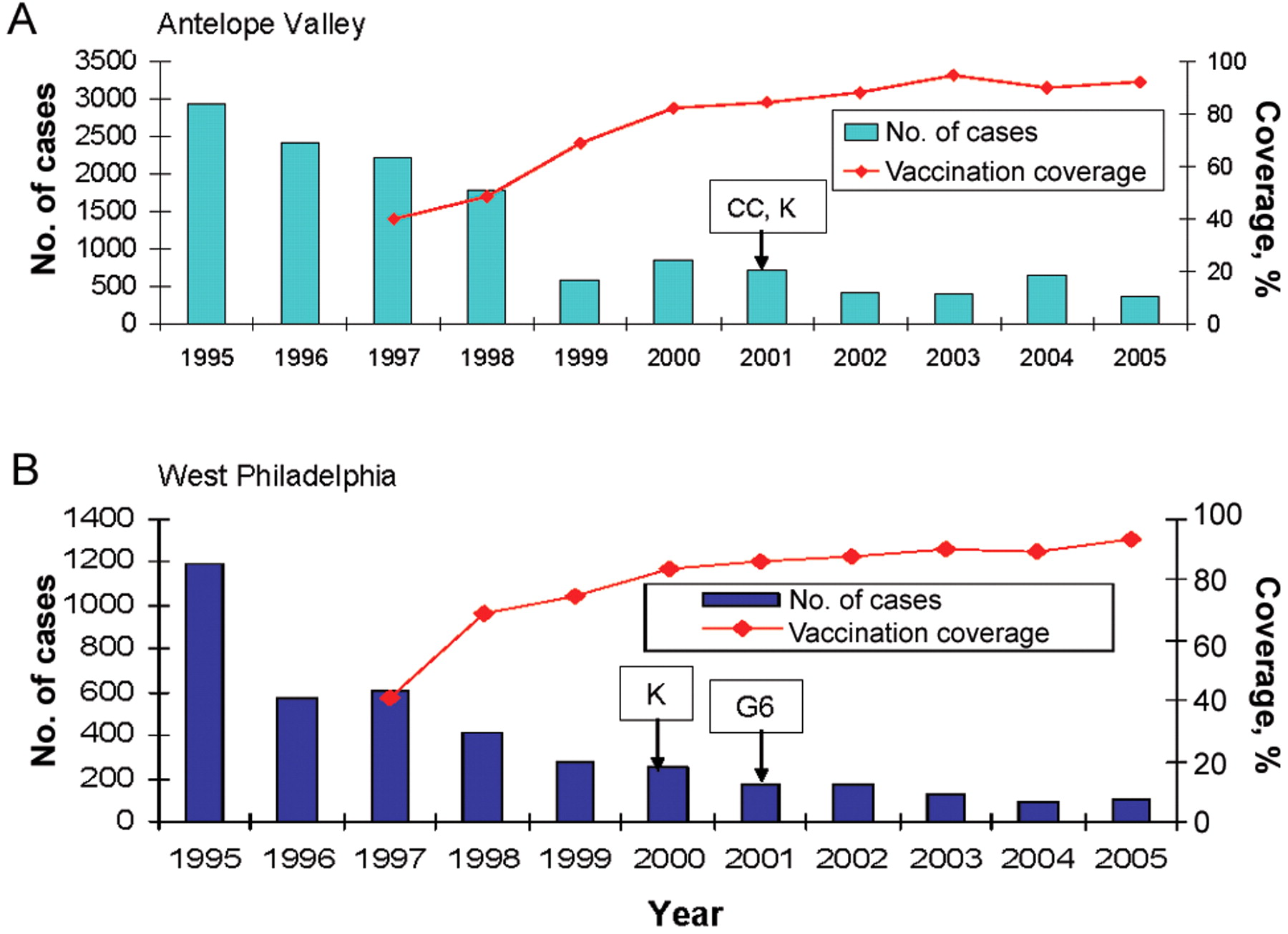 J Infect Dis, Volume 197, Issue Supplement_2, March 2008, Pages S71–S75, https://doi.org/10.1086/522156
The content of this slide may be subject to copyright: please see the slide notes for details.
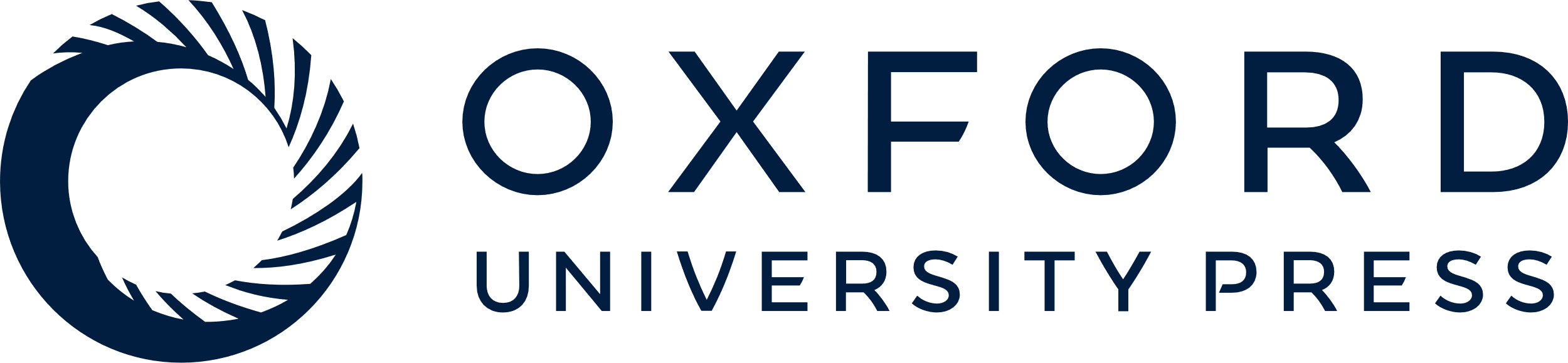 [Speaker Notes: Figure 1 No. of cases and vaccination coverage, Antelope Valley, California (A), and West Philadelphia, Pennsylvania (B), 1995–2005. Boxes with arrows indicate when varicella vaccination requirements for child care (CC), kindergarten (K), and sixth grade (G6) entry went into effect.


Unless provided in the caption above, the following copyright applies to the content of this slide: © 2008 by the Infectious Diseases Society of America]
Table 1 Reported nos. of varicella cases and incidence rates (per 1000 population), by age group, in 1995 and ...
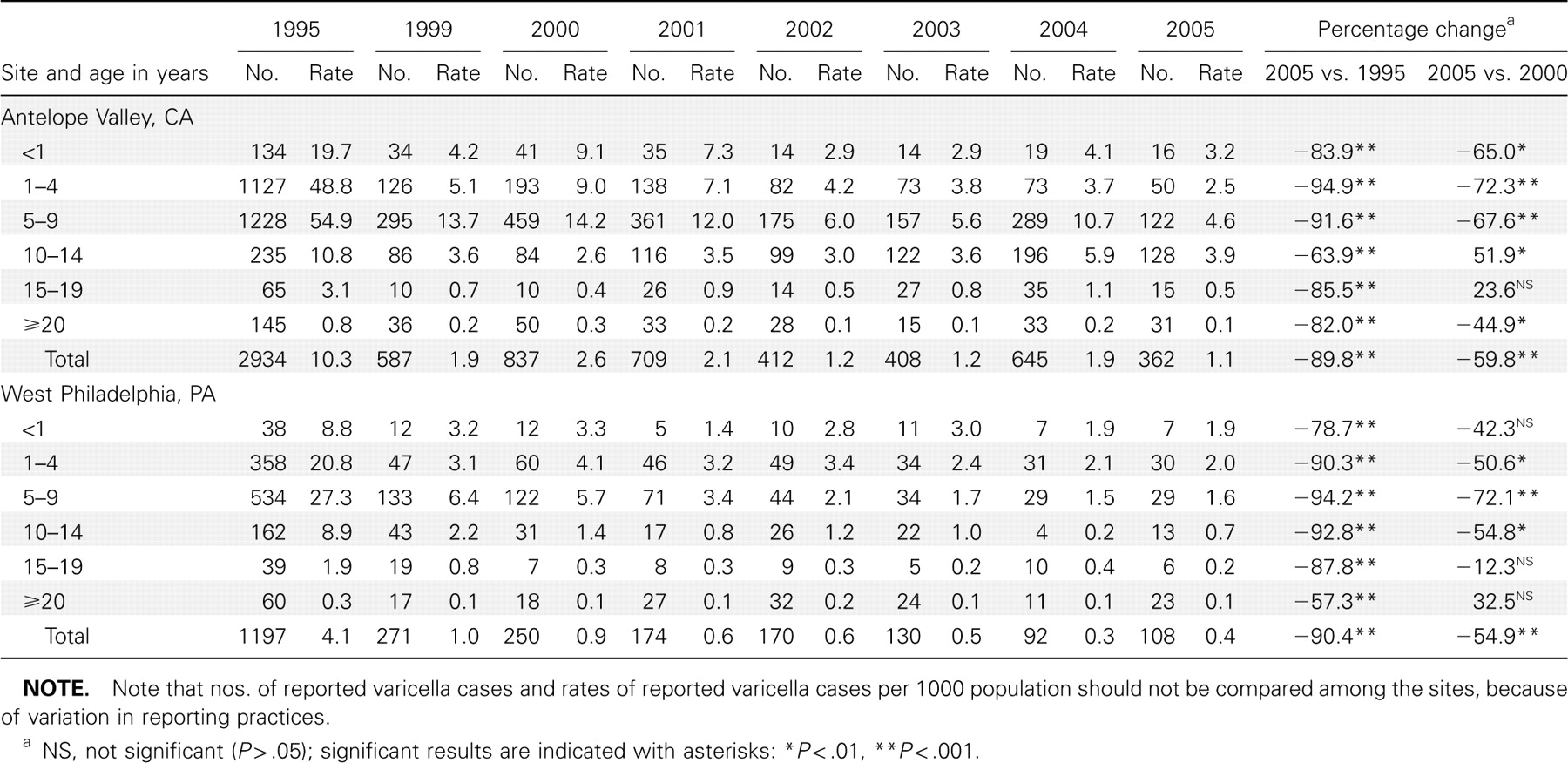 J Infect Dis, Volume 197, Issue Supplement_2, March 2008, Pages S71–S75, https://doi.org/10.1086/522156
The content of this slide may be subject to copyright: please see the slide notes for details.
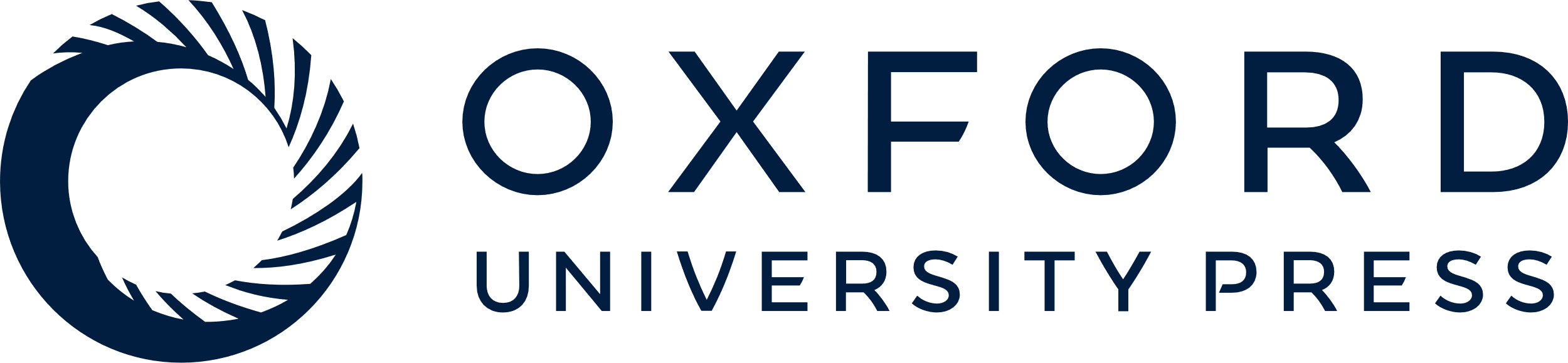 [Speaker Notes: Table 1 Reported nos. of varicella cases and incidence rates (per 1000 population), by age group, in 1995 and 1999–2005 in Antelope Valley, California, and West Philadelphia, Pennsylvania.


Unless provided in the caption above, the following copyright applies to the content of this slide: © 2008 by the Infectious Diseases Society of America]
Figure 2 Proportion of vaccinated case patients, by age group, in Antelope Valley, California (AV), and West ...
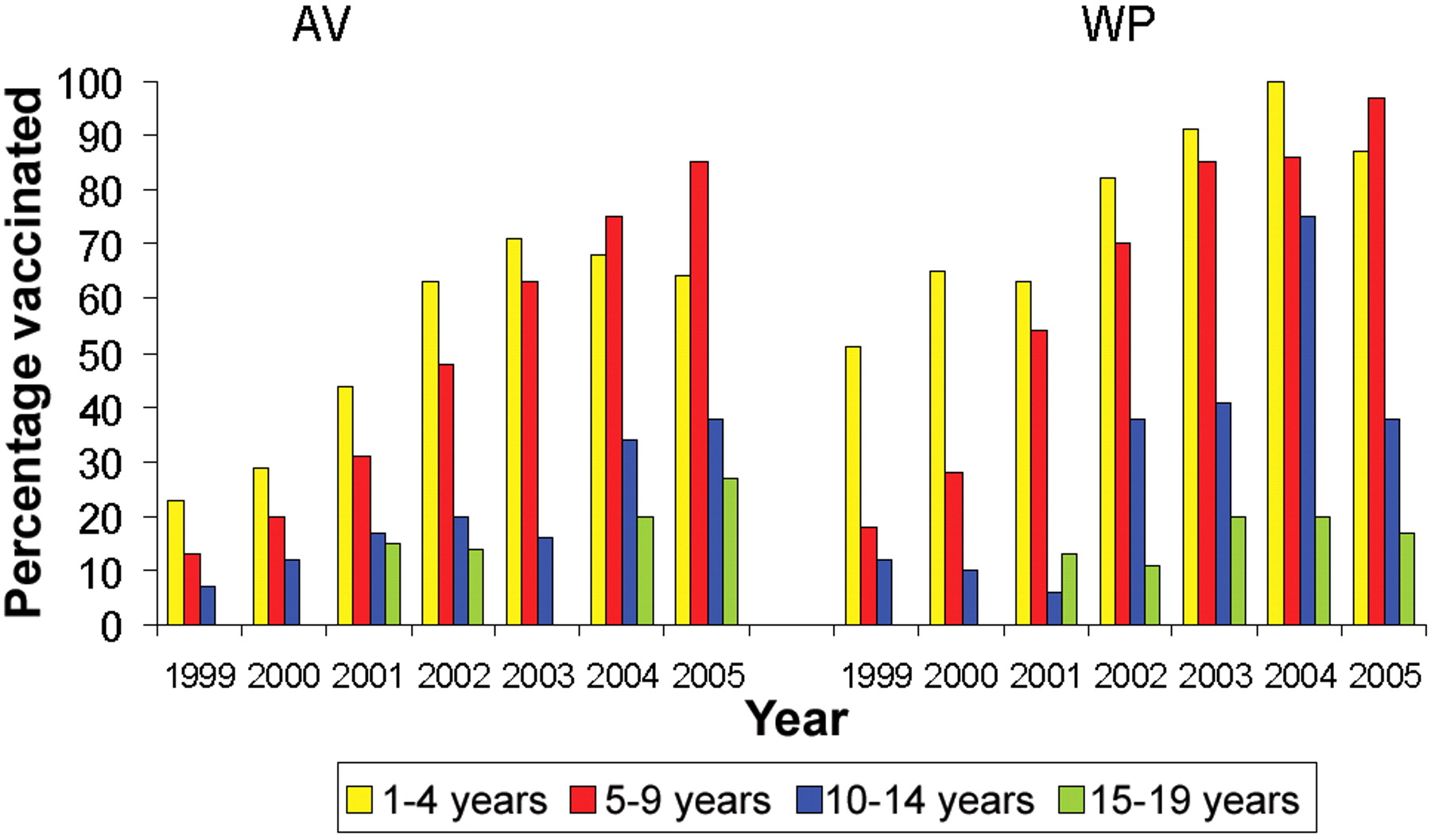 J Infect Dis, Volume 197, Issue Supplement_2, March 2008, Pages S71–S75, https://doi.org/10.1086/522156
The content of this slide may be subject to copyright: please see the slide notes for details.
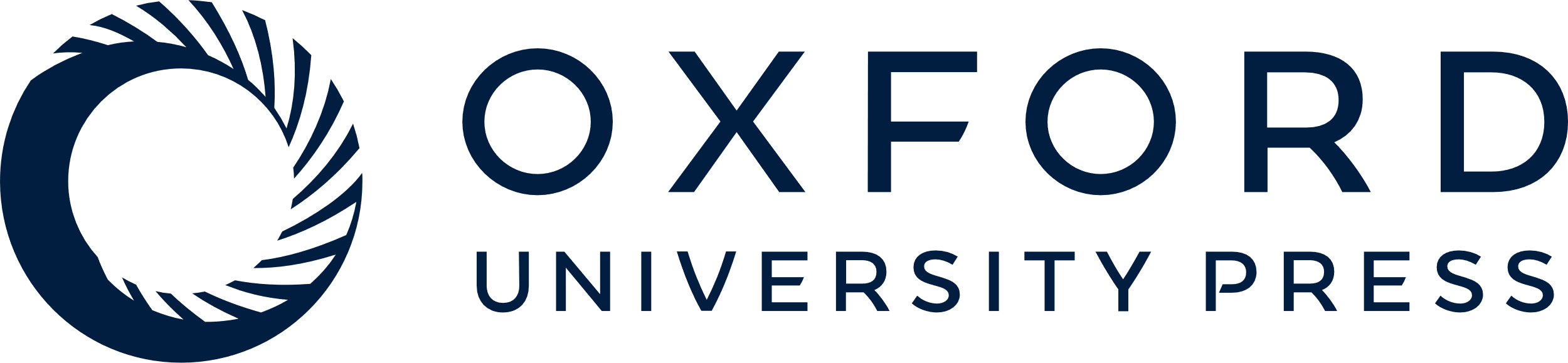 [Speaker Notes: Figure 2 Proportion of vaccinated case patients, by age group, in Antelope Valley, California (AV), and West Philadelphia, Pennsylvania (WP), 1995–2005.


Unless provided in the caption above, the following copyright applies to the content of this slide: © 2008 by the Infectious Diseases Society of America]
Figure 3 Median ages of both vaccinated and unvaccinated case patients, Antelope Valley, California (AV), and West ...
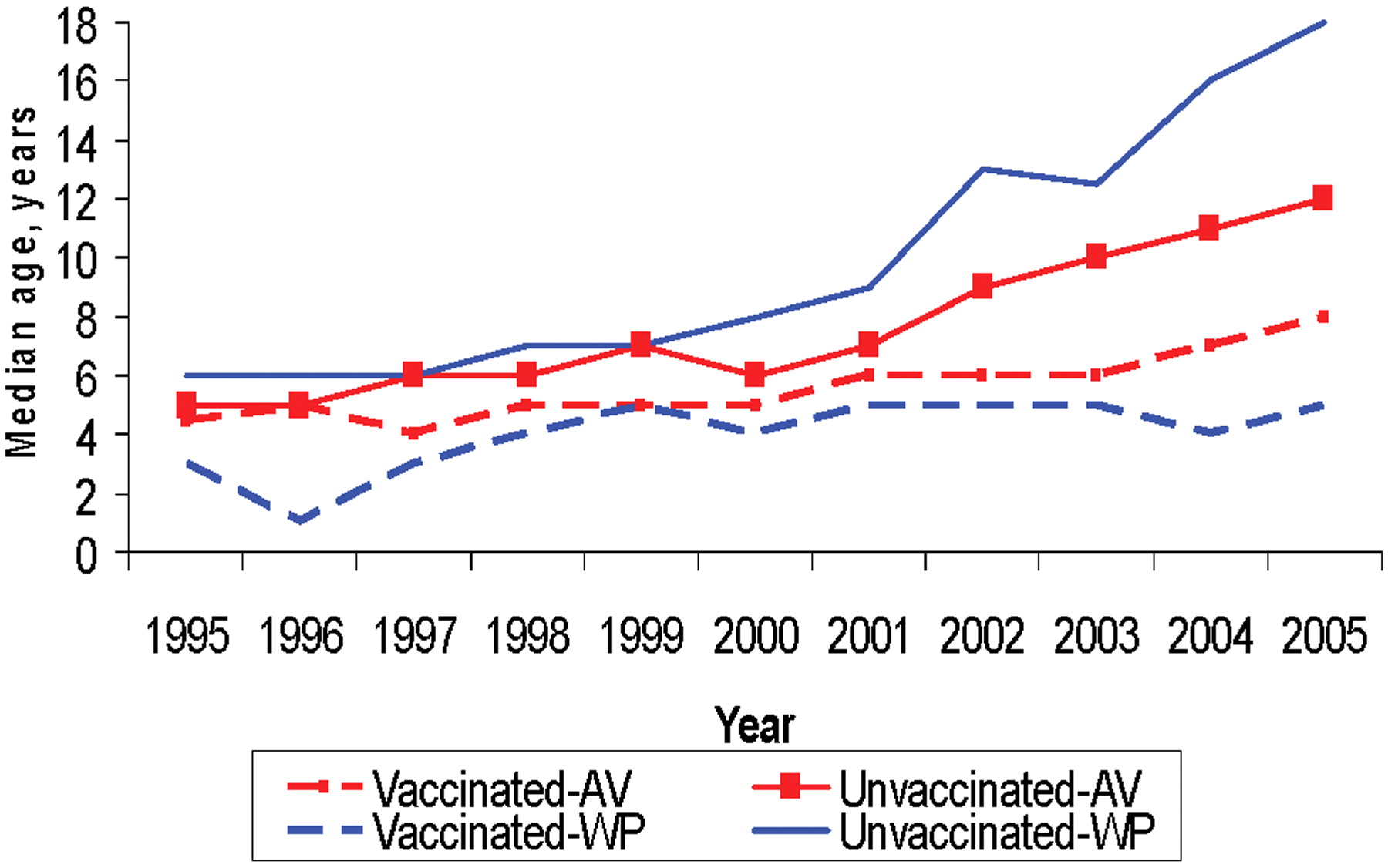 J Infect Dis, Volume 197, Issue Supplement_2, March 2008, Pages S71–S75, https://doi.org/10.1086/522156
The content of this slide may be subject to copyright: please see the slide notes for details.
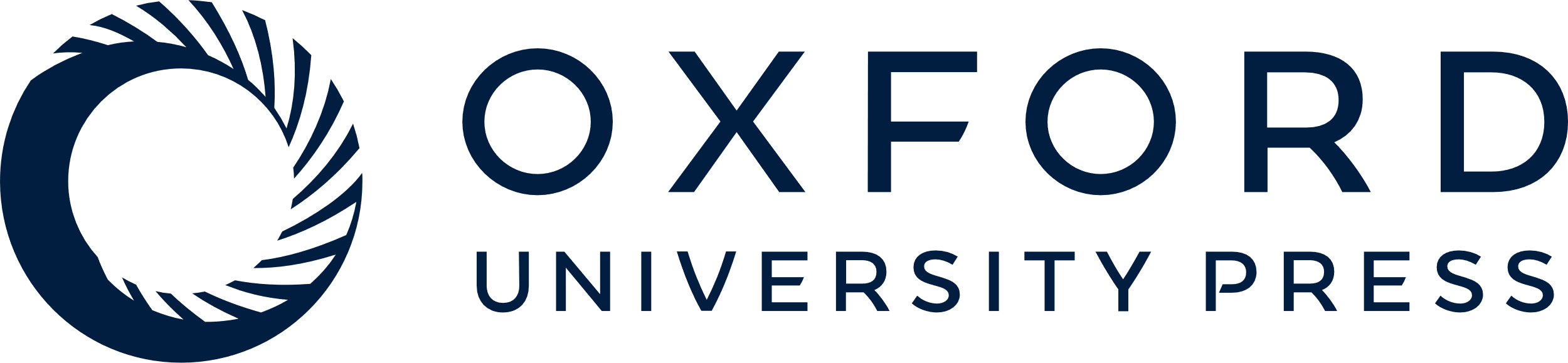 [Speaker Notes: Figure 3 Median ages of both vaccinated and unvaccinated case patients, Antelope Valley, California (AV), and West Philadelphia, Pennsylvania (WP), 1995–2005


Unless provided in the caption above, the following copyright applies to the content of this slide: © 2008 by the Infectious Diseases Society of America]